ΟΞΕΙΑ ΛΟΙΜΩΔΗΣ ΔΙΑΡΡΟΙΑ
Δαμαλά Μαρία 
Βιοπαθολόγος
Επιμελήτρια Β ′ 
Μικροβιολογικό Τμήμα  ΓΝΑ «Αλεξάνδρα»
7ο ΠΑΝΕΛΛΗΝΙΟ ΣΥΝΕΔΡΙΟ ΚΛΙΝΙΚΗΣ ΜΙΚΡΟΒΙΟΛΟΓΙΑΣ
ΕΠΙΔΗΜΙΟΛΟΓΙΑ (I)
Το δεύτερο συχνότερο αίτιο απουσίας από εργασία, σχολείο στο δυτικό κόσμο
Γενικός πληθυσμός: 
1,4  επεισόδια/άτομο/χρόνο 
<3 ετών σε παιδικό σταθμό: 
   5 επεισόδια/παιδί/χρόνο
ΕΠΙΔΗΜΙΟΛΟΓΙΑ (II)
Παγκοσμίως κάθε χρόνο 1 δισεκατομμύριο επεισόδια διάρροιας
Παρά τη μείωση της θνητότητας, ευθύνεται για 1,5 εκατομμύρια  θανάτους ετησίως
Συχνότερο αίτιο παιδικής νοσηρότητας και θνητότητας παγκοσμίως
 Diarrhea kills 2195 children every day—more than AIDS, malaria, and measles combined CDC
ΟΡΙΣΜΟΣ
Διάρροια είναι η μεταβολή των κενώσεων του εντέρου, η οποία χαρακτηρίζεται από :
 αύξηση του περιεχομένου τους σε νερό
 αύξηση του όγκου ή/και αύξηση στη συχνότητα τους σε 3 ή περισσότερες ημερησίως
WHO
Ενήλικας  με δυτικού τύπου διαιτολόγιο
Ποσότητα ημισχηματισμένων κοπράνων >200-250 gr/ημέρα
ΟΡΙΣΜΟΙ
Οξεία: <14 ημέρες 
Επιμένουσα: 14-29 ημέρες
Χρόνια: ≥30 ημέρες

Νοσοκομειακή: εμφανίζεται 72 ώρες μετά την είσοδο στο νοσοκομείο
ΑΙΤΙΟΛΟΓΙΑ ΟΞΕΙΑΣ ΔΙΑΡΡΟΙΑΣ
>90%  λοιμώδη αίτια
  10%  φάρμακα, αρχική εκδήλωση φλεγμονώδους νόσου εντέρου, ισχαιμική κολίτις,  σύνδρομο καρκινοειδούς, άγχος, καφεΐνη,  σύνδρομα δυσαπορρόφησης, νόσος Whipple κ.α.
Λοιμώδης : συχνά συνοδεύεται από ναυτία, εμέτους και κωλικοειδή κοιλιακά άλγη
[Speaker Notes: ̰ευερέθιστο έντερο, κατάχρηση καθαρτικών, μερική απόφραξη του εντέρου,  ορθοσιγμοειδικά αποστήματα,  κακοήθης αναιμία,  σακχαρώδης διαβήτης,  σκληρόδερμα, σύνδρομο καρκινοειδούς, κοιλιοκάκη κ.α]
ΟΞΕΙΑ ΛΟΙΜΩΔΗΣ ΔΙΑΡΡΟΙΑ
Ενήλικες που έρχονται σε επαφή με παιδιά
Ταξιδιώτες σε αναπτυσσόμενες χώρες
Άτομα με υποκείμενη ανοσοκαταστολή
Ιστορικό γαστρεκτομής, χαμηλή γαστρική οξύτητα (πχ λήψη Η2 ανταγωνιστών ή PPI) 
Ακραίες ηλικίες – βρέφη και ηλικιωμένοι
Προηγούμενη λήψη αντιβιοτικών
Μειωμένη κινητικότητα εντέρου
Διαταραχή φυσιολογικής χλωρίδας εντέρου
Συχνότερη
ΑΙΤΙΟΛΟΓΙΑ ΛΟΙΜΩΔΟΥΣ ΔΙΑΡΡΟΙΑΣ
[Speaker Notes: candida]
ΑΙΤΙΟΛΟΓΙΑ ΛΟΙΜΩΔΟΥΣ ΔΙΑΡΡΟΙΑΣ
[Speaker Notes: σύγχρονη ταξινόμηση τοποθετεί τους noroviruses μαζί με τους sapoviruses στην οικογένεια των calicivirus. Οι noroviruses προσβάλλουν κυρίως ενήλικες, ενώ οι sapoviruses προσβάλλουν κυρίως παιδιά. Η ικανότητα επιβίωσης του ιού στις διάφορες επιφάνειες ως και 3 βδομάδες, όπως και η πολύ χαμηλή μολυσματική δόση του ιού (10-100 ιϊκά σωματίδια), συμβάλλουν πολλές φορές στην επέκταση και διατήρηση επιδημιών]
ΜΕΤΑΔΟΣΗ
Ο συνήθης τρόπος μετάδοσης είναι η εντεροστοματική οδός
Με κατανάλωση μολυσμένου τροφίμου ή νερού
Ζώα σε άνθρωπο (Salmonella, Campylobacter)
Shigella Noroviruses STEC Rotaviruses Giardia Cryptosporidium
Από άτομο σε άτομο
 Μέσω σταγονιδίων που απελευθερώνονται   
  κατά τον έμετο
 Μέσω επαφής με μολυσμένες επιφάνειες
[Speaker Notes: Υψηλή λοιμογόνος δύναμη, χαμηλή μολυσματική δόση]
ΠΑΘΟΓΟΝΟΙ ΜΗΧΑΝΙΣΜΟΙ
Τα βακτήρια, οι ιοί και τα παράσιτα που προκαλούν διάρροια δρουν στον βλεννογόνο του λεπτού ή του παχέος εντέρου ή και των δύο
Προσκόλληση , πολ/σμός χωρίς τοπική φλεγμονή                (V. cholerae, EPEC)
Διείσδυση στα κύτταρα εντερικού βλεννογόνου → δυσεντεροειδές σύνδρομο → αιμορραγική διάρροια, βλέννη, λευκοκύτταρα (Shiggela, Salmonella, Campylobacter, Yersinia, EIEC, E. histolytica, CMV)
Παραγωγή τοξινών
[Speaker Notes: διεισδύουν στο βλεννογόνο του εντέρου, όπου πολλαπλασιάζονται και προκαλούν έντονη φλεγμονή με οίδημα και δημιουργία μικρών ελκών ώστε τα κόπρανα του ασθενούς να περιέχουν πυώδη βλέννη και αίμα.]
ΤΟΞΙΝΕΣ
Εντεροτοξίνες : διαταράσσουν λειτουργία έκκρισης-απορρόφησης  κυττάρων εντερικού βλεννογόνου 
Cholera toxin (Vibrio cholerae)
Θερμοευαίσθητη LT, θερμοανθεκτική ST (ETEC)
Τοξίνη A (C. difficile)
Τοξίνη type A (C. perfringens)
Τοξίνη  B. cereus
 Κυτταροτοξίνες: καταστροφή εντερικών κυττάρων → φλεγμονώδης απάντηση
Shiga toxin (S. dysenteriae)
Shiga like toxins -1,-2 (STEC) 
Τοξίνη B (C. difficile)
Νευροτοξίνες : προσχηματισμένες, δράση περιφερικό ΑΝΣ,  Staph aureus, B. cereus
[Speaker Notes: Αύξηση παρισταλτισμού, έμετος/ θερμοανθεκτική (έμετοι)_θερμοευαίσθητη(διάρροιες)]
[Speaker Notes: Όχι διηθητικα Bacteremia Salmonella, Campylobacter fetus]
ΛΟΙΜΩΔΗΣ ΔΙΑΡΡΟΙΑ		ΜΙΚΡΟΣΚΟΠΙΚΗ ΕΞΕΤΑΣΗ ΚΟΠΡΑΝΩΝ
ΜΙΚΡΟΒΙΟΛΟΓΙΚΟΣ ΕΛΕΓΧΟΣ ΚΟΠΡΑΝΩΝ
Μικροσκοπική εξέταση κοπράνων 
Νωπό παρασκεύασμα με φ. ο. και lugol: Πυοσφαίρια, ερυθρά, βλέννη, τροφοζωίτες και κύστεις παρασίτων
Χρώση Gram. Πυοσφαίρια, χλωρίδα, Campylobacter 
Λακτοφερρίνη κοπράνων αν είναι διαθέσιμη
Καλλιέργεια
Ανίχνευση τοξινών
Α, Β   C. difficile
Shiga toxin -1, -2 STEC
Ανίχνευση αντιγόνου Rota, Adeno, Noro,  GDH C. difficile 
PCR  Αυξημένη ευαισθησία, ανίχνευση πολλών εντεροπαθογόνων με μία εξέταση, ανιχνεύει κυρίως γονίδια, λιγότερο λοιμογόνους παράγοντες
[Speaker Notes: Δείκτης εντερικής φλεγμονής μη ειδικός]
ΘΡΕΠΤΙΚΑ ΥΛΙΚΑ ΓΙΑ ΑΠΟΜΟΝΩΣΗ ΕΝΤΕΡΟΠΑΘΟΓΟΝΩΝ
[Speaker Notes: CYCLOSERINE  FRUCTOSE AGAR]
ΚΑΛΛΙΕΡΓΕΙΑ  ΚΟΠΡΑΝΩΝ  ΓΙΑ ΚΟΙΝΑ ΠΑΘΟΓΟΝΑ SALMONELLA, SHIGELLA, CAMPYLOBACTER
Μικροβιολογικό  Εργαστήριο  ΓΝΑ  «ΑΛΕΞΑΝΔΡΑ»
ΔΙΑΓΝΩΣΤΙΚΗ ΠΡΟΣΠΕΛΑΣΗ ΛΟΙΜΩΔΟΥΣ ΔΙΑΡΡΟΙΑΣ
ΙΣΤΟΡΙΚΟ-ΚΛΙΝΙΚΗ ΕΚΤΙΜΗΣΗ
Διάρκεια συμπτωμάτων (>48 ώρες)                             Στοιχεία φλεγμονής (πυρετός, αιματηρές κενώσεις,  τεινεσμός), συνυπάρχοντα νοσήματα, ανοσοκαταστολή, ηλικία >70, σημεία  αφυδάτωσης, συστηματική τοξικότητα
ΕΠΙΔΗΜΙΟΛΟΓΙΚΑ ΣΤΟΙΧΕΙΑ
Κατανάλωση ύποπτης τροφής, ταξίδι, επιδημίες, νοσηλεία, λήψη φαρμάκων (αντιβιοτικά, αντιόξινα)  εποχή του χρόνου,  εργασία σε παιδικούς σταθμούς κ.λ.π.
[Speaker Notes: Συνήθως αυτοπεριοριζόμενη νόσος, δεν χρήζει θεραπείας ΦΛΕΓΜΟΝΩΔΗ ΝΟΣΟ ΕΝΤΕΡΟΥ food handlers, those confined to a nursing home, and
those who work in a day-care center. 
Πρόσφατη νοσηλεία, πρόσφατη λήψη αντιβιοτικών]
ΚΑΛΛΙΕΡΓΕΙΑ ΣΕ ΠΕΡΙΠΤΩΣΕΙΣ ΣΟΒΑΡΗΣ, ΑΙΜΑΤΗΡΗΣ, ΦΛΕΓΜΟΝΩΔΟΥΣ ΔΙΑΡΡΟΙΑΣ, ΣΕ ΕΠΙΜΕΝΟΥΣΑ ΔΙΑΡΡΟΙΑ ΚΑΙ ΣΕ ΕΠΙΔΗΜΙΕΣ
[Speaker Notes: those who have fewer than 50 CD4+ lymphocytes per cubic millimeter, stool studies for cryptosporidium, microsporidia, cyclospora, and isospora and blood cultures or biopsies for Mycobacterium avium complex and cytomegalovirus should be considered]
ΚΛΙΝΙΚΟ ΚΑΙ ΕΠΙΔΗΜΙΟΛΟΓΙΚΟ ΙΣΤΟΡΙΚΟ (I)
Σε περιπτώσεις τροφιμογενούς μετάδοσης (επιδημίες) ο υπολογισμός του    
    χρόνου επώασης μπορεί να βοηθήσει στη διαφορική διάγνωση μεταξύ 
 ιογενούς λοίμωξης (> 14, συχνά 24-48 ώρες) και 
 τροφικής δηλητηρίασης από τοξίνες των S. aureus, B. cereus              
   (2-7 ώρες), C. perfringens (6-14 ώρες)
[Speaker Notes: culture for which is enhanced by cold enrichment.]
ΚΛΙΝΙΚΟ ΚΑΙ ΕΠΙΔΗΜΙΟΛΟΓΙΚΟ ΙΣΤΟΡΙΚΟ (II)
Κλινικά χαρακτηριστικά εντερικής λοίμωξηςαπό τα κυριότερα εντεροπαθογόνα
ΔΙΑΡΡΟΙΟΓΟΝΑ E. coli  (I)
Στις εργαστηριακές εξετάσεις ρουτίνας δεν ανιχνεύονται σημαντικοί λοιμογόνοι παράγοντες οξείας διάρροιας  (ETEC, EAEC, EIEC)
Η σοβαρή επιδημία δυσεντερίας και HUS στη Γερμανία και Γαλλία το 2011 προκλήθηκε από στέλεχος E. coli, O104:H4, EAEC που είχε προσλάβει  Shiga toxin 2-producing φάγο → δημιουργεί ανησυχία για την πιθανότητα να αντιμετωπίσουμε υπερπαθογόνα E. coli με πολλαπλούς λοιμογόνους παράγοντες με αθροιστική ή συνεργική δράση
Τα διαρροιογόνα  στελέχη E. coli ευθύνονται για το 10%  περιστατικών οξείας διάρροιας σε παιδιά στις ΗΠΑ
[Speaker Notes: warning that we are likely to see super-pathogens containing multiple diarrheagenic E. coli virulence factors with]
ΔΙΑΡΡΟΙΟΓΟΝΑ  E. coli
[Speaker Notes: antibiotics, proton-pump inhibitors, and antimotility drugs, renal failure in childhood, the non-O157 strains are usually sorbitol-fermenting, classified by clinical syndrome they produce biological assays (bioassays) that demonstrate strain virulence]
Διάρροια από STEC (εντεροαιμορραγικά EHEC)
Κλινική εικόνα
Έντονα κοιλιακά άλγη χωρίς πυρετό, υδαρής διάρροια  → αιμορραγική  κολίτις (1-5 ημ, 80% ασθενών) 
Αιμολυτικό ουραιμικό σύνδρομο
Μικροαγγειοπαθητική αιμολυτική αναιμία
Θρομβοπενία
Οξεία νεφρική ανεπάρκεια
Shiga τοξίνη που απελευθερώνεται στο έντερο εισέρχεται στην κυκλοφορία και προσβάλλει το νεφρικό ενδοθήλιο
Μέγεθος ενοφθαλμίσματος
Ορότυπος (συχνότερα Ο157)
Τύπος Shiga-toxin  (2 συχνότερα από 1)
Ηλικία (παιδιά-ηλικιωμένοι)
Λήψη φαρμάκων (αντιβιοτικά, αντιδιαρροϊκά)
2/3 των παιδιών με HUS θα χρειαστούν αιμοδιάλυση
Η θνησιμότητα κυμαίνεται 3-5%
Λοίμωξη από STEC αποτελεί την κύρια αιτία νεφρικής ανεπάρκειας στην παιδική ηλικία
[Speaker Notes: HUS 10% κολίτις παιδιά, <10% ηλικιωμένοι, Vascular endothelial cells are a primary target for Stx. Hence production of sufficient Stx results in damage to the blood vessels in the colon and subsequent bloody diarrho]
ΙΟΙ
Συχνότερο αίτιο λοιμώδους διάρροιας
Norovirus
Rotavirus 
Adenovirus (40, 41) 
Astrovirus
Συνήθη συμπτώματα: χαμηλός πυρετός, ναυτία, έμετοι, κοιλιακά άλγη,  υδαρείς διάρροιες διάρκειας εώς 1 εβδομάδα
Αποβολή του ιού για εβδομάδες μετά την υποχώρηση  των συμπτωμάτων
[Speaker Notes: All commercially available kits are based on detection of the VP6 antigen of group A rotaviruses so this is the only rotavirus serogroup that is detected.]
ΙΟΙ
Norovirus
Χειμερινές επιδημίες (κρουαζιερόπλοια, οίκοι ευγηρίας) 
Υψηλής μεταδοτικότητας (και με σταγονίδια εμέτων), μικρή μολυσματική δόση (10-100 ιϊκά σωματίδια), ασυνήθιστη σταθερότητα στο περιβάλλον
Στα παιδιά επικρατούν οι έμετοι, στους ενήλικες οι διάρροιες
Rotavirus
Πρώτο αίτιο στα παιδιά, χειμερινούς μήνες
Μετάδοση με χαμηλό αριθμό ιϊκών σωματιδίων
Adenovirus 
Ορότυποι 40, 41
Δεύτερο σε συχνότητα αίτιο διάρροιας βρεφών
Μακρός χρόνος επώασης (7-8 ημέρες) 
Κλινική εικόνα παρόμοια με Rotavirus, παιδιά <4 ετών
[Speaker Notes: Οι υπόλοιποι ιοί και ειδικά οι caliciviruses πολλαπλασιάζονται σε μικρές ποσότητες και με την ΗΜ είναι πολύ δύσκολος ο εντοπισμός τους]
Διαγνωστικές μέθοδοι για την ανίχνευση των ιών που προκαλούν οξέα διαρροϊκά σύνδρομα
Ανοσολογικές τεχνικές
Ανίχνευση αντισωμάτων στον ορό ασθενών (επιδημιολογικές μελέτες)
Ανίχνευση  αντιγόνων των ιών στα κόπρανα (EIA, Latex, IC) 
Μοριακές μέθοδοι
Αλυσιδωτή αντίδραση πολυμεράσης με αντίστροφη μεταγραφάση (RT-PCR). Υψηλή ειδικότητα και ευαισθησία 

Rotavirus : EIA , Latex, EM, RT-PCR
Adenovirus 40/41 : EIA , Latex, EM, RT-PCR
Norovirus : RT -PCR , EM , EIA
[Speaker Notes: εργαστηριακή διάγνωση και την επιδημιολογική επιτήρηση των ιογενών γαστρεντεριτίδων]
Πίνακας 1: Διαγνωστικές μέθοδοι για την ανίχνευση των ιών που προκαλούν οξέα διαρροϊκά σύνδρομα
Ευαισθησία   
ELISA :105 μόρια αντιγόνου ή αντισώματος / ml
PCR/RT-PCR: 10-102   ιικά σωματίδια /ml
EM: 105 έως 106 ιικά σωματίδια/ml

Η κλίμακα από (-) έως (+++) υποδηλώνει τα σχετικά επίπεδα ευαισθησίας και τη σχετική διαγνωστική αξία της μεθόδου.
[Speaker Notes: Οι περισσότεροι από τους ιούς που προκαλούν γαστρεντερίτιδα δεν αναπτύσσονται σε κυτταροκαλλιέργειες, Η διάκρισή τους με ηλεκτρονικό μικροσκόπιο (ΗΜ) είναι πολύ εύκολη λόγω της διαφορετικής τους μορφολογίας, η ευαισθησία της μεθόδου είναι πολύ χαμηλή. EIA χαμηλή ευαισθησία στους noro]
ΕΝΔΕΙΞΕΙΣ ΠΑΡΑΣΙΤΟΛΟΓΙΚΗΣ ΕΞΕΤΑΣΗΣ  ΚΟΠΡΑΝΩΝ
Επίμονη διάρροια >7 ημέρες (Giardia, Cryptosporidium,   E. histolytica)
Επίμονη διάρροια μετά από ταξίδι σε ενδημικές περιοχές (Giardia, Cryptosporidium, Cyclospora)
Διάρροια σε ομοφιλόφυλους (Giardia, E. histolytica) ή σε ασθενείς με AIDS
Υδατογενής επιδημία (Giardia, Cryptosporidium)
Αιμορραγική διάρροια με μικρό αριθμό  πολυμορφοπυρήνων στην άμεση μικροσκοπική εξέταση κοπράνων (αμοιβαδική κολίτιδα)
[Speaker Notes: recreational water, The oocysts are resistant to chlorine at concentrations normally used for treating drinking water]
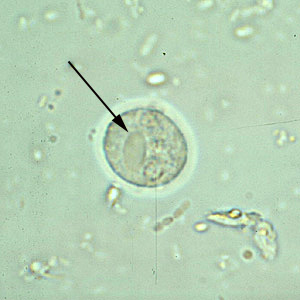 Κύστη E. histolytica/dispar
Κύστη Giardia (lugol)
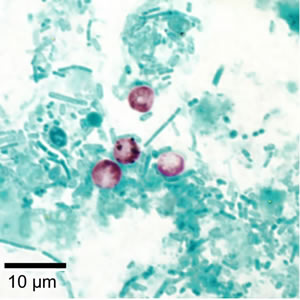 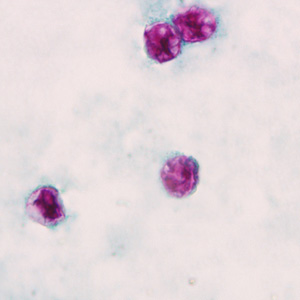 Ωοκύστεις Cyclospora
τροποποιημένη οξεάντοχη χρώση
Cryptosporidium ωοκύστεις
Θεραπεία
Η ενυδάτωση πρέπει να αρχίζει ακόμα και πριν την πλήρη αξιολόγηση του αρρώστου
Αντιδιαρροϊκά
Λοπεραμίδη
 Η χορήγησή της σχετίζεται με παράταση του πυρετού σε ασθενείς με σιγκέλλωση
 Αυξημένο κίνδυνο αναπτύξεως τοξικού μεγάκολου σε ασθενείς με διάρροια από C. difficile 
Αυξημένο κίνδυνο ανάπτυξης αιμολυτικού-ουραιμικού συνδρόμου σε παιδιά με διάρροια από στελέχη STEC


Απαγορεύεται η χρήση της σε ασθενείς με αιματηρή διάρροια ή εικόνα φλεγμονώδους διάρροιας
Αντιμικροβιακή θεραπεία
Η κατάλληλη αντιμικροβιακή αγωγή είναι αποτελεσματική στη θεραπεία της :
Διάρροιας από Shigella
Σοβαρής μορφής διάρροιας ταξιδιωτών
Clostridium difficile-associated diarrhea (CDAD)
Διάρροιας από Campylobacter  (εντός τεσσάρων ημερών από έναρξη συμπτωμάτων)
Η αντιμικροβιακή θεραπεία  ενδέχεται να :
Παρατείνει χρόνο φορείας nontyphoid Salmonella
Επάγει φάγους που κωδικοποιούν την παραγωγή shiga-τοξίνης  από STEC (↑ κινδύνου εμφάνισης αιμολυτικού ουραιμικού συνδρόμου)
Recommendations for the Treatment of Organism-Specific Enteric Infection in Adults    NEJM 2014
[Speaker Notes: βρέφη, άτομα άνω των 65 ετών, ασθενείς με λεμφοϋπερπλαστική νόσο, αιμοσφαιρινοπάθεια, καρκίνο, AIDS, ασθενείς μεταμοσχευμένοι, ασθενείς που φέρουν αγγειακά μοσχεύματα ή έχουν υποστεί αρθροπλαστική, ασθενείς με βαλβιδοπάθεια, εκφυλιστική αρθροπάθεια και οι υποβαλλόμενοι σε θεραπεία με κορτικοειδή]
Recommendations for the Treatment of Organism-Specific Enteric Infection in Adults    NEJM 2014
[Speaker Notes: μεγαλύτερη απελευθέρωση τοξινών από τα θνήσκοντα κολοβακτηρίδια και, επομένως, σε υψηλότερη συχνότητα HUSplasma exchange, and therapy with anti-complement humanized monoclonal antibody, eculizumab]
ΕΠΙΔΗΜΙΟΛΟΓΙΚΑ ΔΕΔΟΜΕΝΑ (I)
Salmonellosis and yersiniosis cases have decreased, Campylobacteriosis cases stable, listeriosis and STEC cases continue to rise     say EFSA and ECDC   28 January 2015
Η δηλωθείσα επίπτωση της σαλμονέλλωσης, 82.694 κρούσματα το 2013, μειώνεται σταθερά από το 2004 κάτι που οφείλεται, εν μέρει, στα επιτυχημένα προγράμματα ελέγχου στη βιομηχανία των πουλερικών
Το Campylobacter  παραμένει το συχνότερα δηλούμενο αίτιο τροφιμογενούς λοίμωξης στις χώρες της ΕΕ, 214.779 περιστατικά το 2013
[Speaker Notes: after several years of an increasing trend]
ΕΠΙΔΗΜΙΟΛΟΓΙΚΑ ΔΕΔΟΜΕΝΑ (II)
Η συχνότητα δήλωσης των κρουσμάτων STEC στις χώρες της Ευρωπαϊκής Ένωσης  από το 2006 και μετά παρουσιάζει αυξητική τάση
Ανάλογη τάση δεν παρατηρείται στην ανίχνευση STEC  σε τρόφιμα και ζώα
Περισσότερα από τα μισά (52%) δηλωθέντα κρούσματα της λοίμωξης από STEC αφορούν τον υπότυπο Ο:157
[Speaker Notes: Επαγρύπνηση και αυξημένη δήλωση κρουσμάτων]
ΑΝΟΣΟΠΡΟΦΥΛΑΞΗ
Είναι χρήσιμη η παρασκευή εμβολίων έναντι εντεροπαθογόνων που μπορεί να προκαλέσουν επιδημίες:
Norovirus (genogroup I and II, κυρίως GII.4)
V. cholera
ETEC
Shigella 
Campylobacter 
C. difficile
Σε κλινικές δοκιμές, μονοκλωνικά Abs anti-toxin A και B C. difficile  έχουν αποδειχθεί αποτελεσματικά στην πρόληψη των υποτροπών CDAD  → παρασκευή  εμβολίων, αναμένονται αποτελέσματα κλινικών δοκιμών
ΝΟΣΗΜΑΤΑ ΥΠΟΧΡΕΩΤΙΚΗΣ ΔΗΛΩΣΗΣ
Συρροές κρουσμάτων τροφιμογενούς-υδατογενούς νοσήματος (δύο ή περισσότερα συνδεδεμένα περιστατικά για τα οποία υπάρχει ένδειξη ότι είναι τροφιμογενούς ή υδατογενούς αιτιολογίας)
Salmonella
Shigella  
STEC
Vibrio cholerae
Υποχρεωτική δήλωση στην οικεία Δ/νση Υγείας της Νομαρχιακής Αυτοδιοίκησης ή/και το Κέντρο Ελέγχου και Πρόληψης Νοσημάτων (ΚΕΕΛΠΝΟ)
 Σε περιπτώσεις επιδημιών τα καλλιεργήματα και τα δείγματα (κόπρανα) φυλάσσονται σε θερμοκρασία -70°C
ΕΥΧΑΡΙΣΤΩ ΓΙΑ ΤΗΝ ΠΡΟΣΟΧΗ ΣΑΣ!